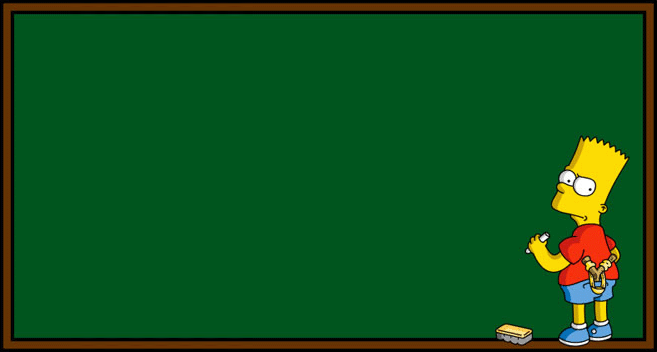 Metric Conversions
29/03/2020
Learning Objectives:

Know some metric units of measurements

Able to convert between metric units of 
    length, mass and capacity

Able to convert between metric units of 
    area and volume
RECAP: Metric Units
What units of length do you know?


What units of mass do you know?


What units of capacity do you know?
Metric Conversions - LENGTH
Examples:

Convert 3m to cm

3 x 100 = 300cm

Convert 5.7km to m

5.7 x 1000 = 5700m

Convert 3.6km to cm

3.6 x 1000 = 3600m
3600 x 100 = 360000cm
x 1000
x 100
x 10
km
m
cm
mm
÷ 1000
÷ 100
÷ 10
Metric Conversions - MASS
Examples:

Convert 5g to mg

5 x 1000 = 5000mg

Convert 2.9kg to g

2.9 x 1000 = 2900m

Convert 7.6 tonnes to mg

7.6 x 1000 = 7600Kg
7600 x 1000 = 7600000g
7600000 x 1000 = 7600000000mg
x 1000
x 1000
x 1000
g
mg
Tonne
kg
÷ 1000
÷ 1000
÷ 1000
Metric Conversions - CAPACITY
Examples:

Convert 9l to cl

9 x 100 = 900cl

Convert 90ml to cl

90 ÷ 10 = 9cl

Convert 15300ml to l

15300 ÷ 10 = 1530cl
1530 ÷ 100 = 15.3l
x 100
x 10
ml
l
cl
÷ 100
÷ 10
StarterRemember: when you x by 10 the digits move one place to the left , x100 two to the left etc AND divide you move the digits to the right
Have a go with these first

Convert the following:

3.7 tonnes to kg

0.9m to cm

3730ml to litres
Your turn….
Convert the following units into the given units shown
1m3 = 1000l
1cm3 = 1ml
1)
2)
3)
4)
5)
6)
1)
2)
3)
4)
5)
6)
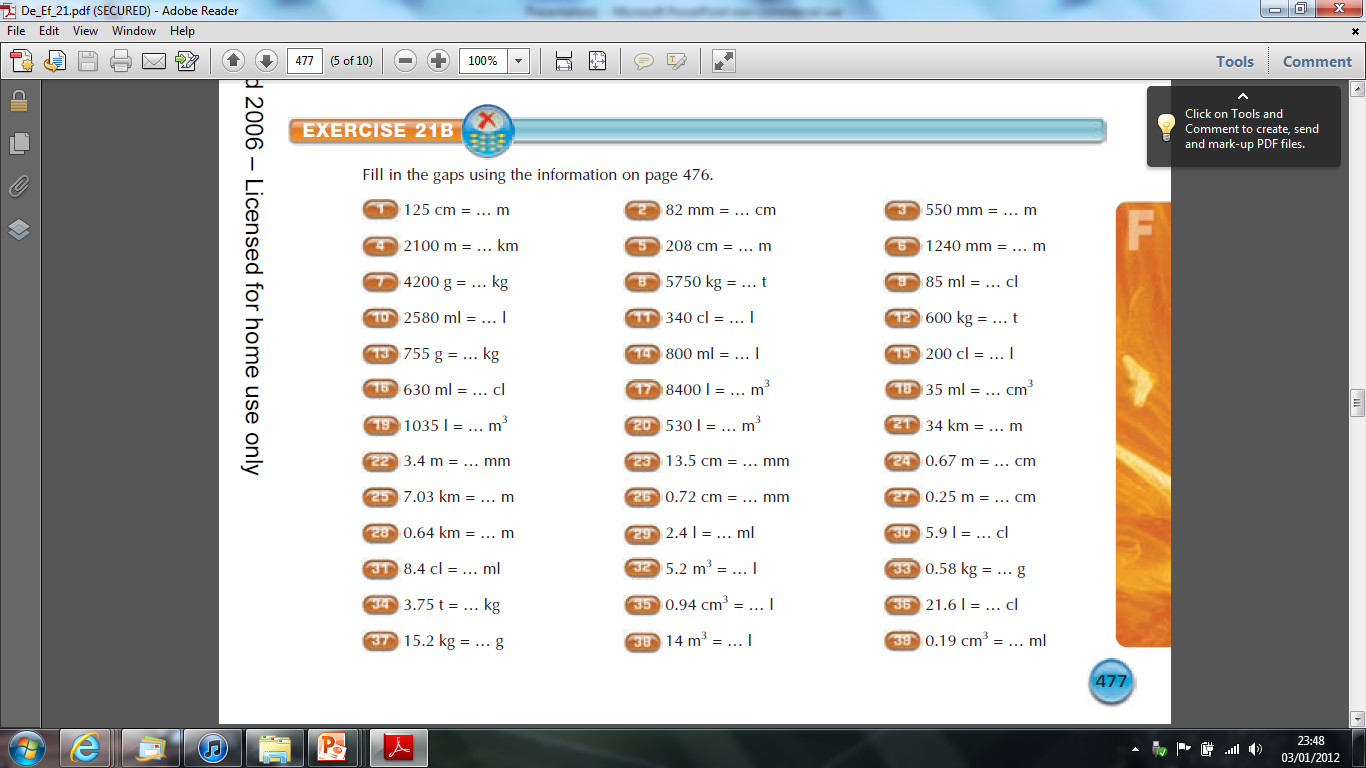 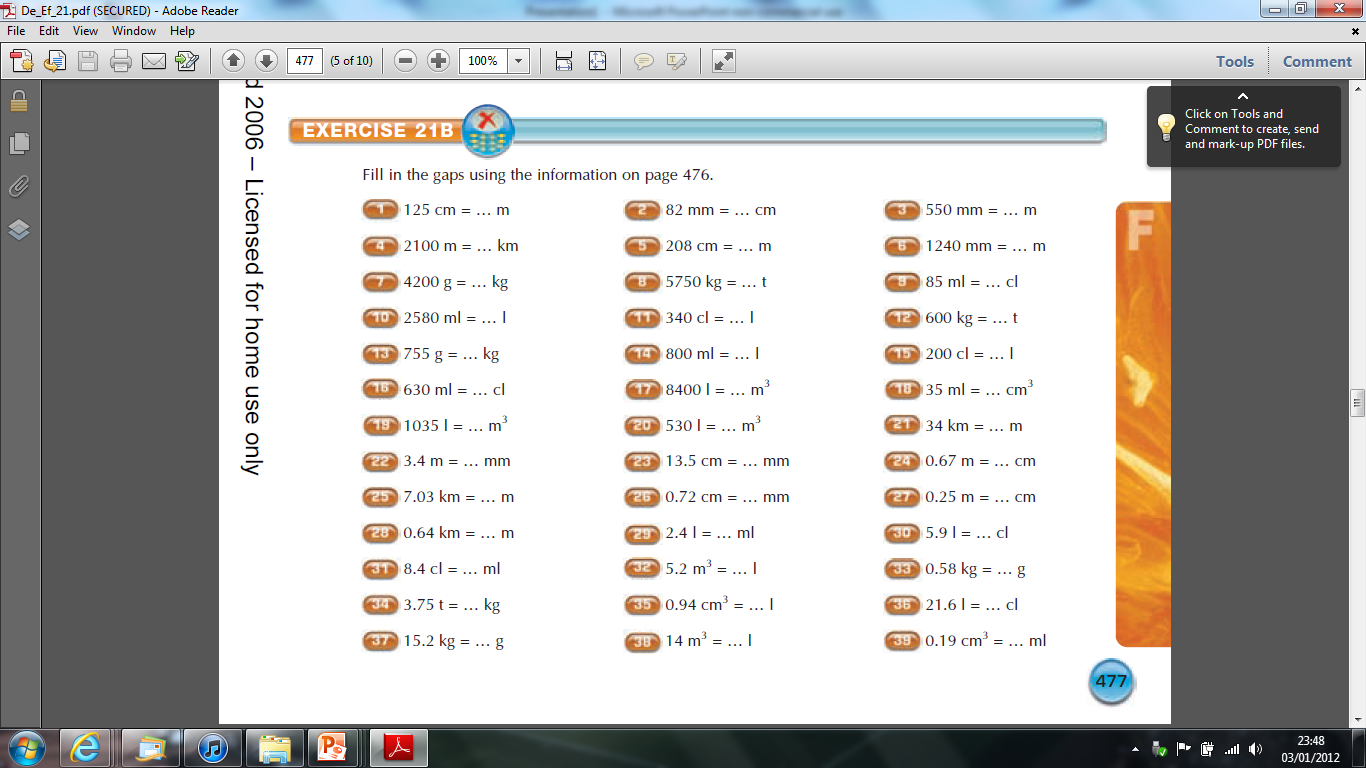 1)
2)
3)
4)
5)
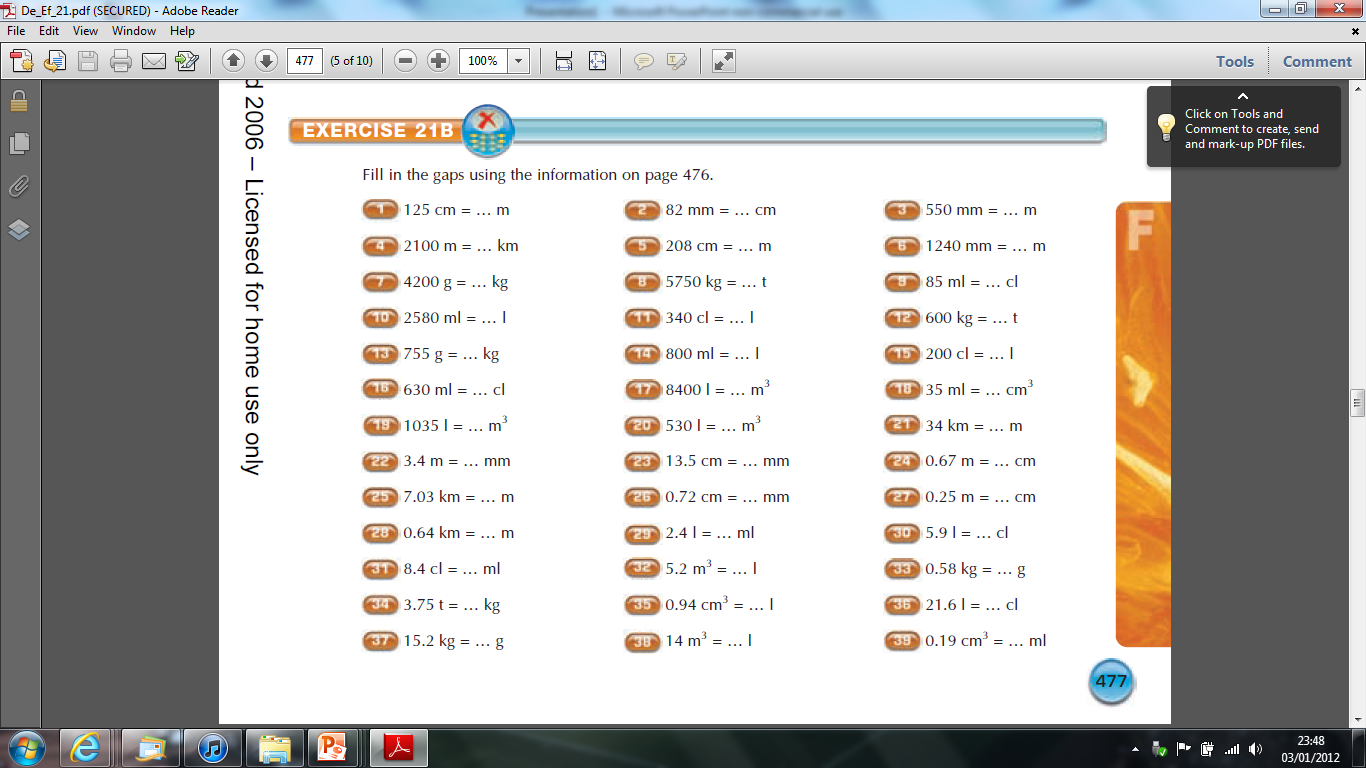 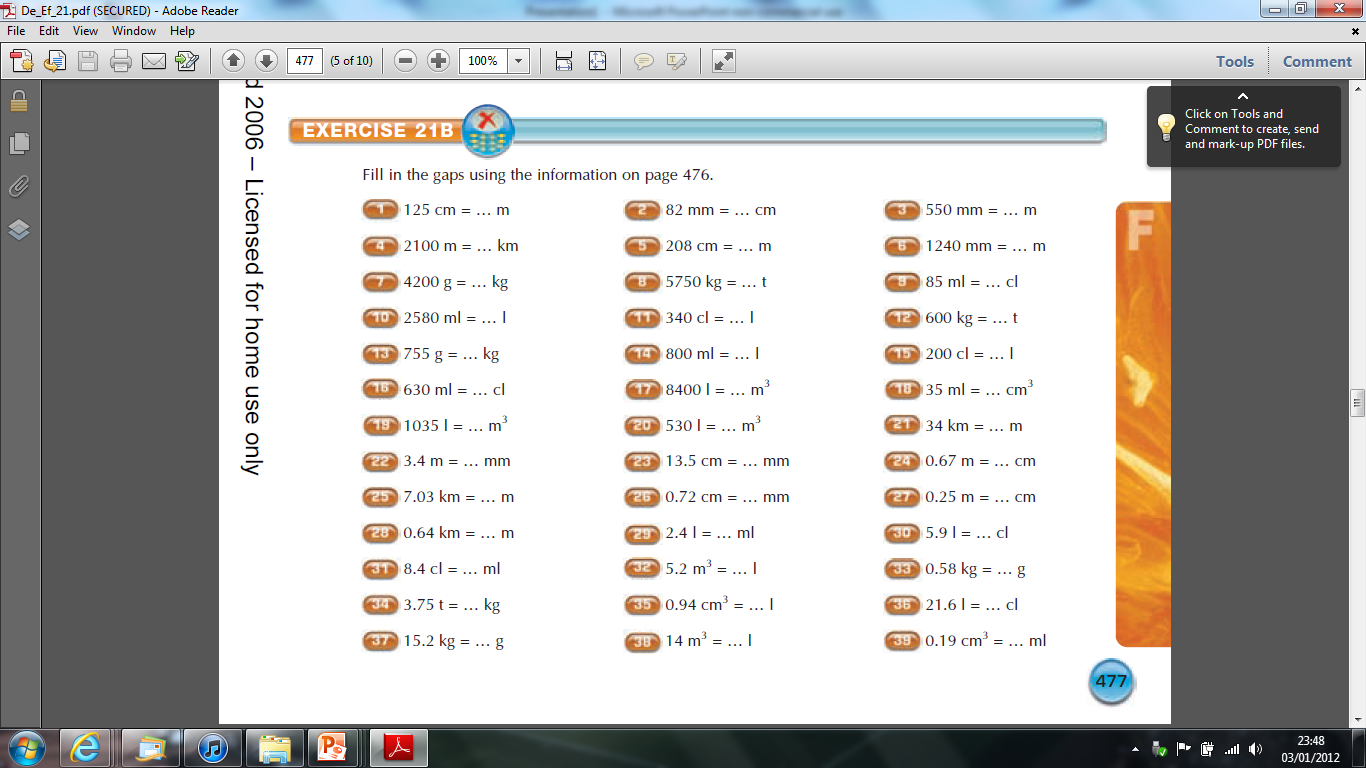 Now for something trickier:Did you know?
x 1000
1m3 = 1000l



1cm3 = 1ml
l
m3
÷ 1000
Metric Conversions
Examples: Convert 3700l to m3.

3700 ÷ 1000 = 3.7m3

Convert 1.73cm3 to l

1.73cm3 = 1.73ml
1.73 ÷ 10 = 0.173cl
0.173 ÷ 100 =0.00173l
Now try these…
1)
2)
3)
4)
5)
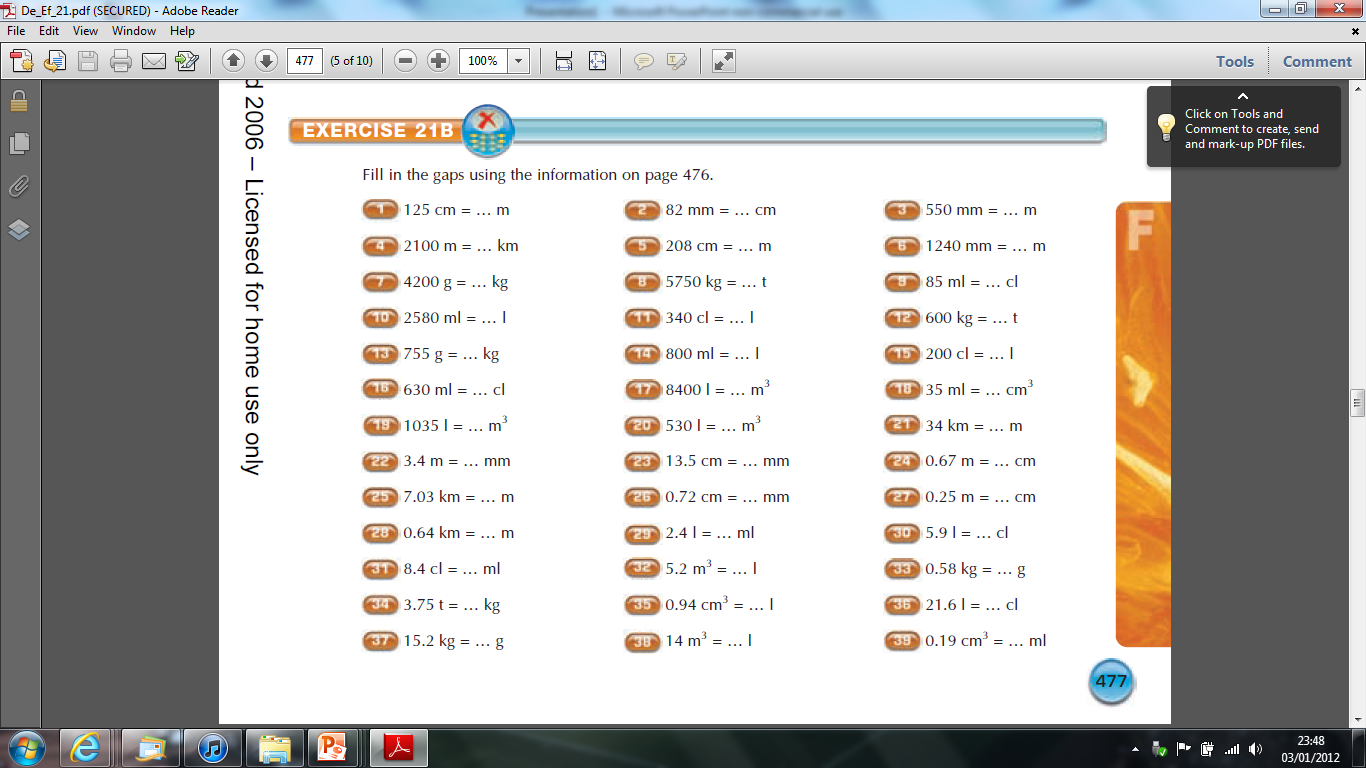 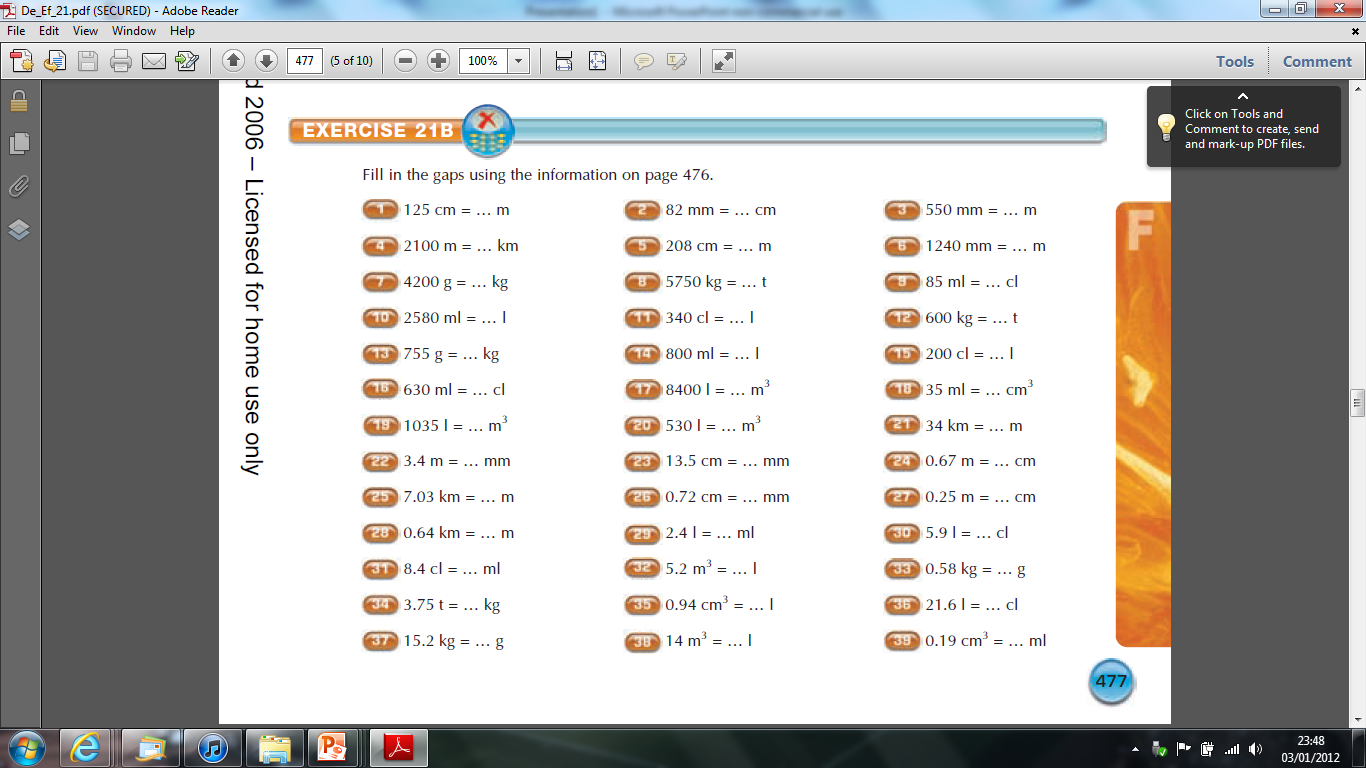 Starter
On whiteboards, convert the following:
6000mg to g
7m to cm
9cm to mm
0.5l to ml
3 tonnes to kg
75cm3 to ml
450cl to l
370m to km
190ml to cl
8500l to m3
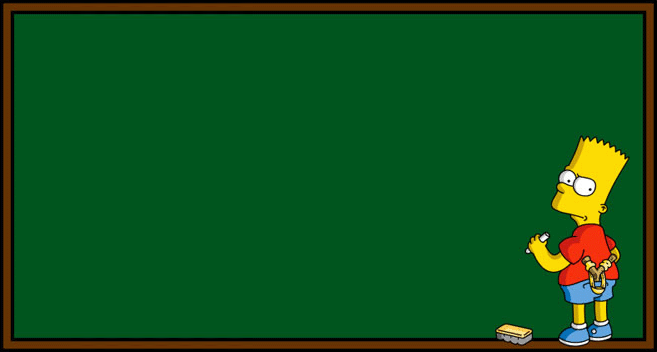 Metric to Imperial Conversions
29/03/2020
Learning Objectives:

Able to convert between volume and
    capacity

Able to convert between metric units of
    volume

Able to convert between metric and imperial
    units
Metric Conversions
=
10mm
1cm
VOLUME = 1000mm3
VOLUME = 1cm3
10mm
1cm
10mm
1cm
x 1000
cm3
mm3
÷ 1000
Metric Conversions
=
100cm
1m
VOLUME = 100000cm3
VOLUME = 1m3
100cm
1m
100cm
1m
x 100000
m3
cm3
÷ 100000
Metric Conversions
Convert the following:

5cm3 to mm3
9m3 to cm3
1500mm3 to cm3
960000cm3 to m3
0.07m3 to mm3
This is really tricky! Only attempt if you dare - Metric to Imperial !
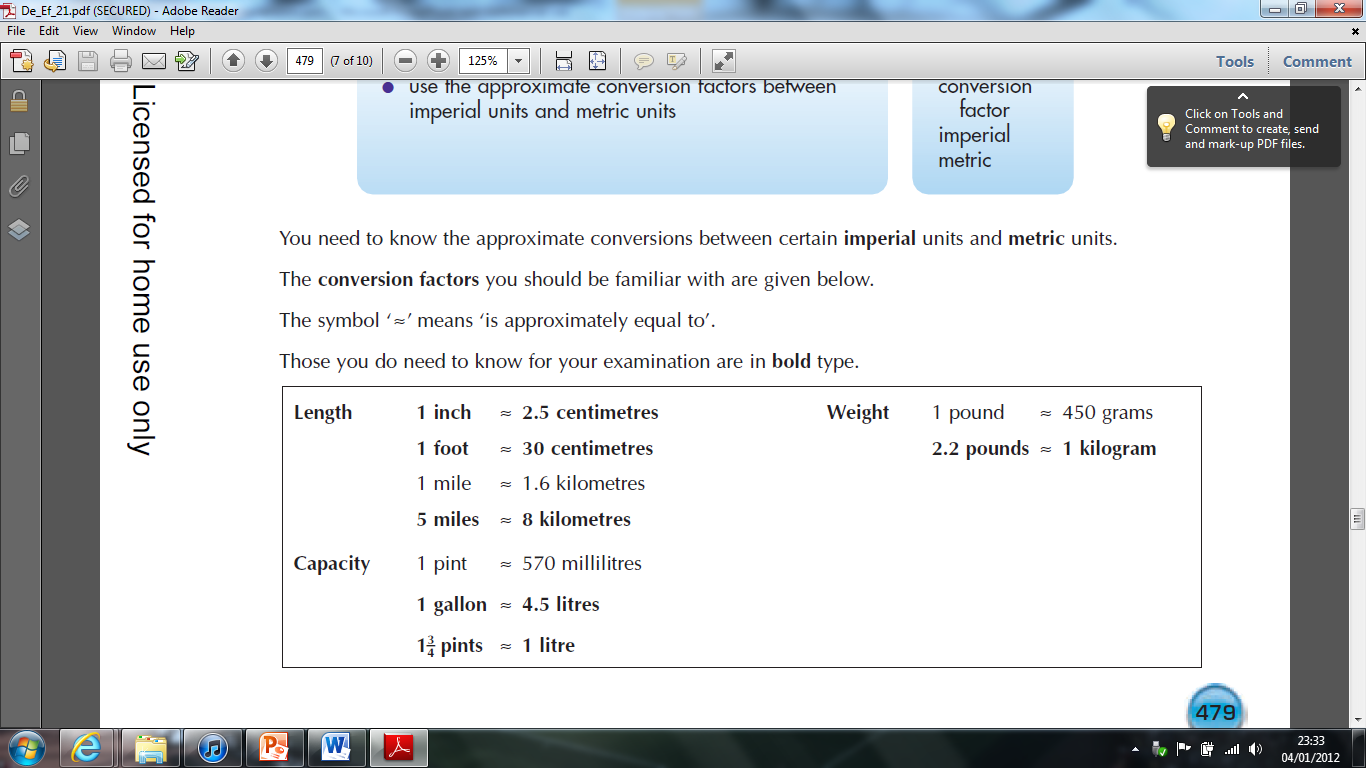 Examples:   Convert 5kg to pounds (lbs)	Convert 16 miles to km
5 x 2.2 = 11lbs
16 x 1.6 = 25.6km
Metric to Imperial
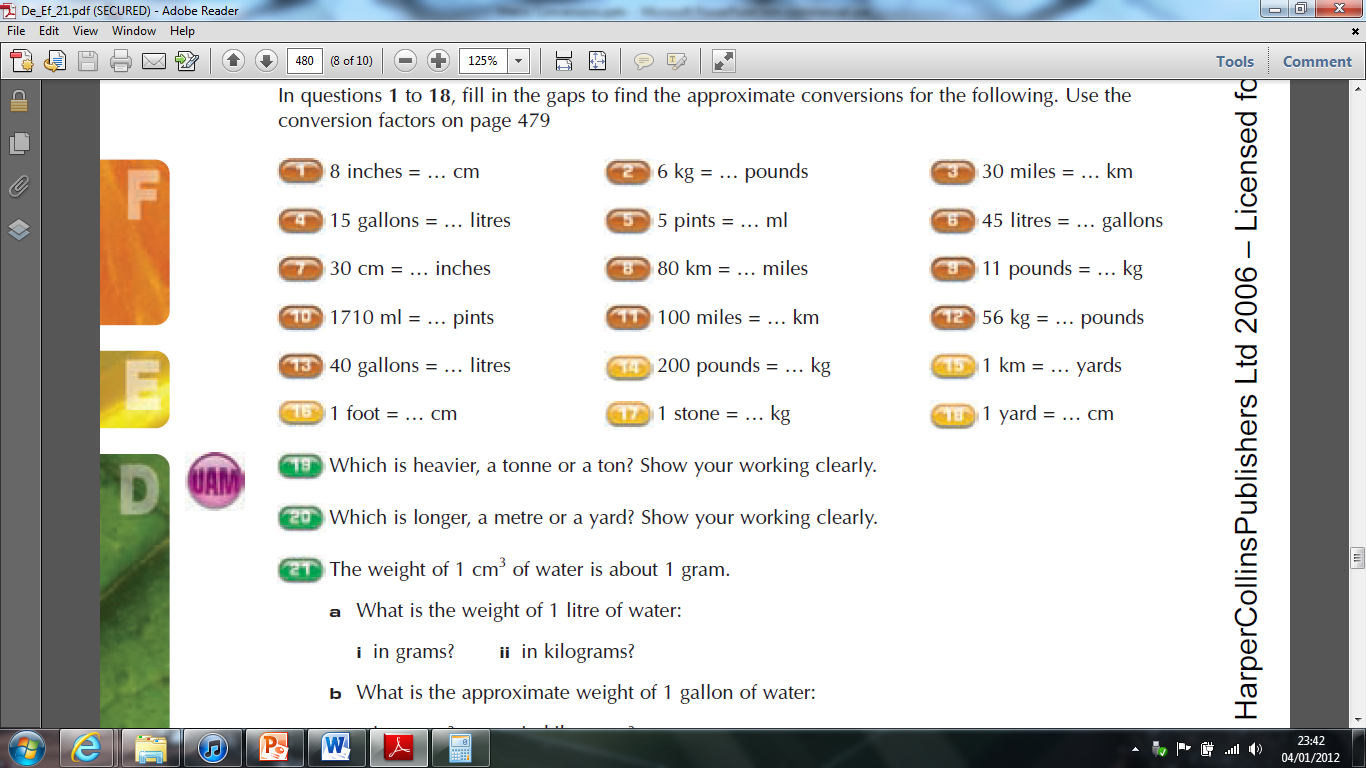